Main Idea
To show what a letter could represent
Ie, a is for apple....d is for door
The idea is to show something that the children use in their classroom everyday
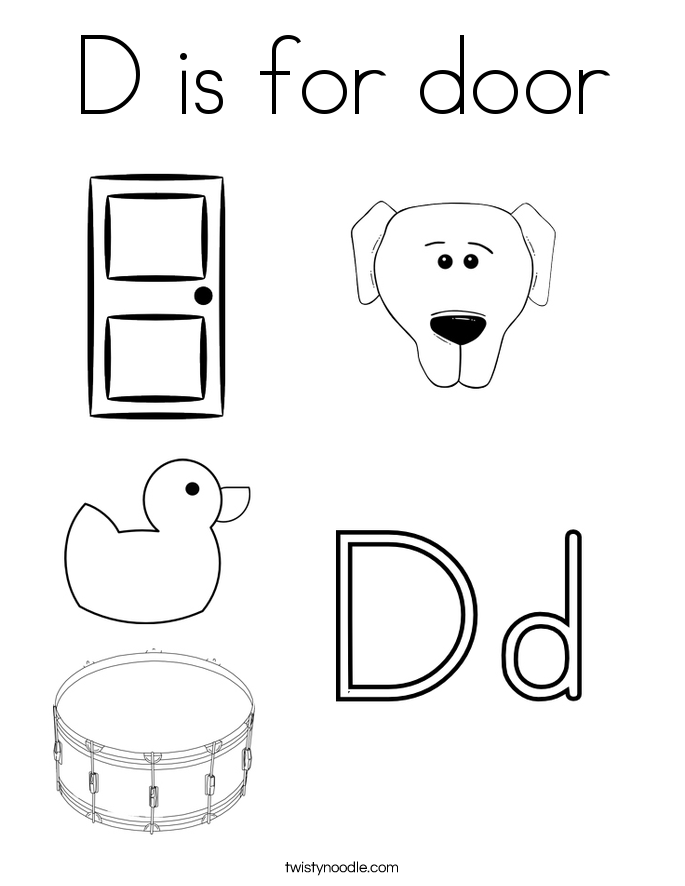 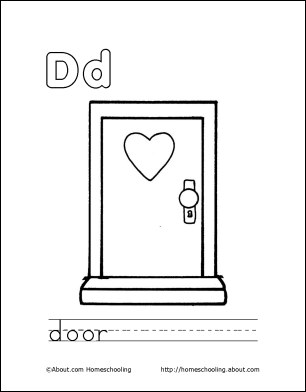 Materials
The main part will be built out of Paper because paper can be moved around and could be used in other scenes.
A tripod for filming so that the movie is not moving
Happy music in the background because the movie is aimed at children.